Sustainable Tourism Networking in Europe
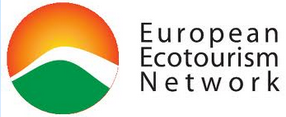 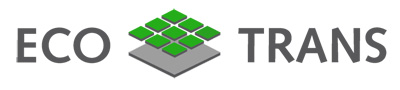 Alpine Pearls
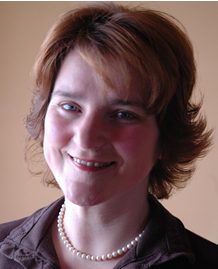 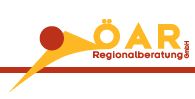 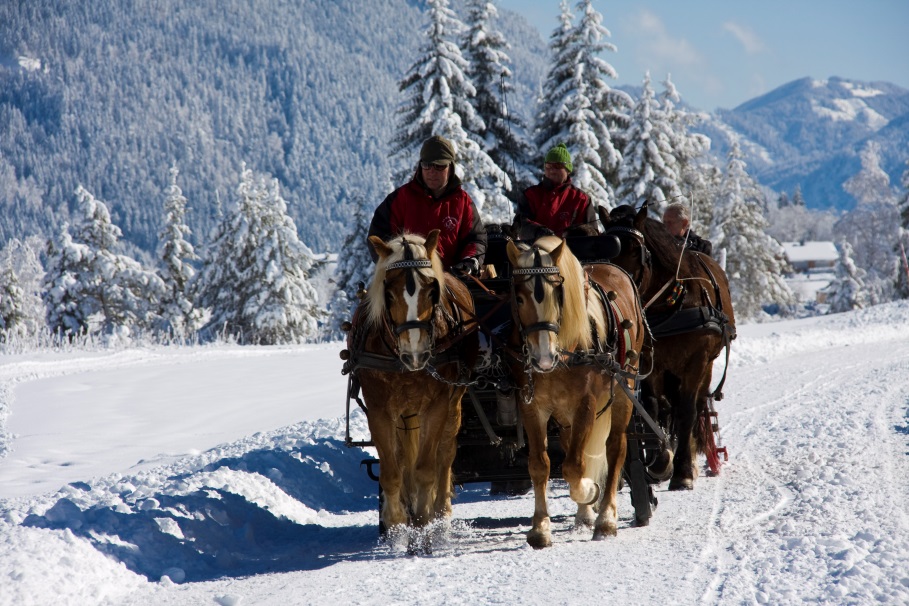 Karmen Mentil
ÖAR Regionalberatung GmbH
mentil@oear.at
Sustainable Tourism Networking in Europe
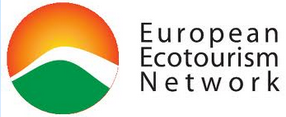 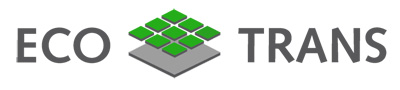 Alpine Pearls
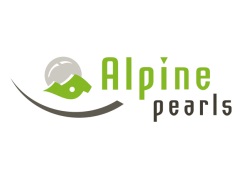 www.alpine-pearls.com
Main Achievements:

Alpine Pearls promotes and communicates sustainable tourism with environmentally-friendly mobility. The association’s 28 members profit from the professional communication activities and shared experiences

Alpine Pearls has successfully formed a strong European tourism brand for eco-holidays.
Members:

 28 tourism municipalities


Direct contact or involvement with the businesses, cooperation activities with partners like KTM (for E-Bikes), OEBB and DB (for train services), and other industry partners.
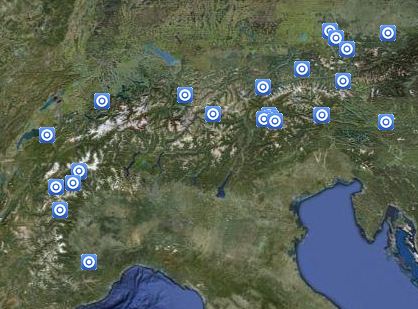 Sustainable Tourism Networking in Europe
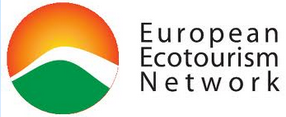 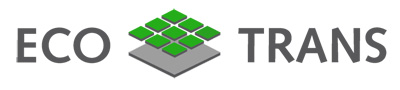 Alpine Pearls
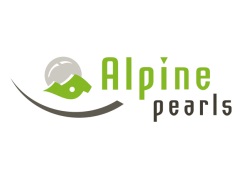 www.alpine-pearls.com
Applied tools : 

Training: workshops, study visits, manuals, etc

Certification and monitoring: criteria control via external control body

Marketing: image campaigns, media work, PR, internet incl. campaigns and social media
Challenges: 

Improving quality standards and tourism offer of soft mobility in our pearls

Building-up of intense cooperation with railway and bus companies

Multiplying the idea by tourism product development with the hotels and enterprises in the pearls